How to order your books for Fall and Spring Semesters              on our Online Bookstore https://bncvirtual.com/eureka
Contact the Bookstore at bookstore@eureka.edu if you have any questions

*For Summer or Jumpstart courses please see separate instructions.
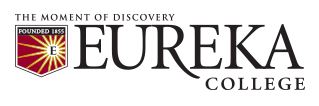 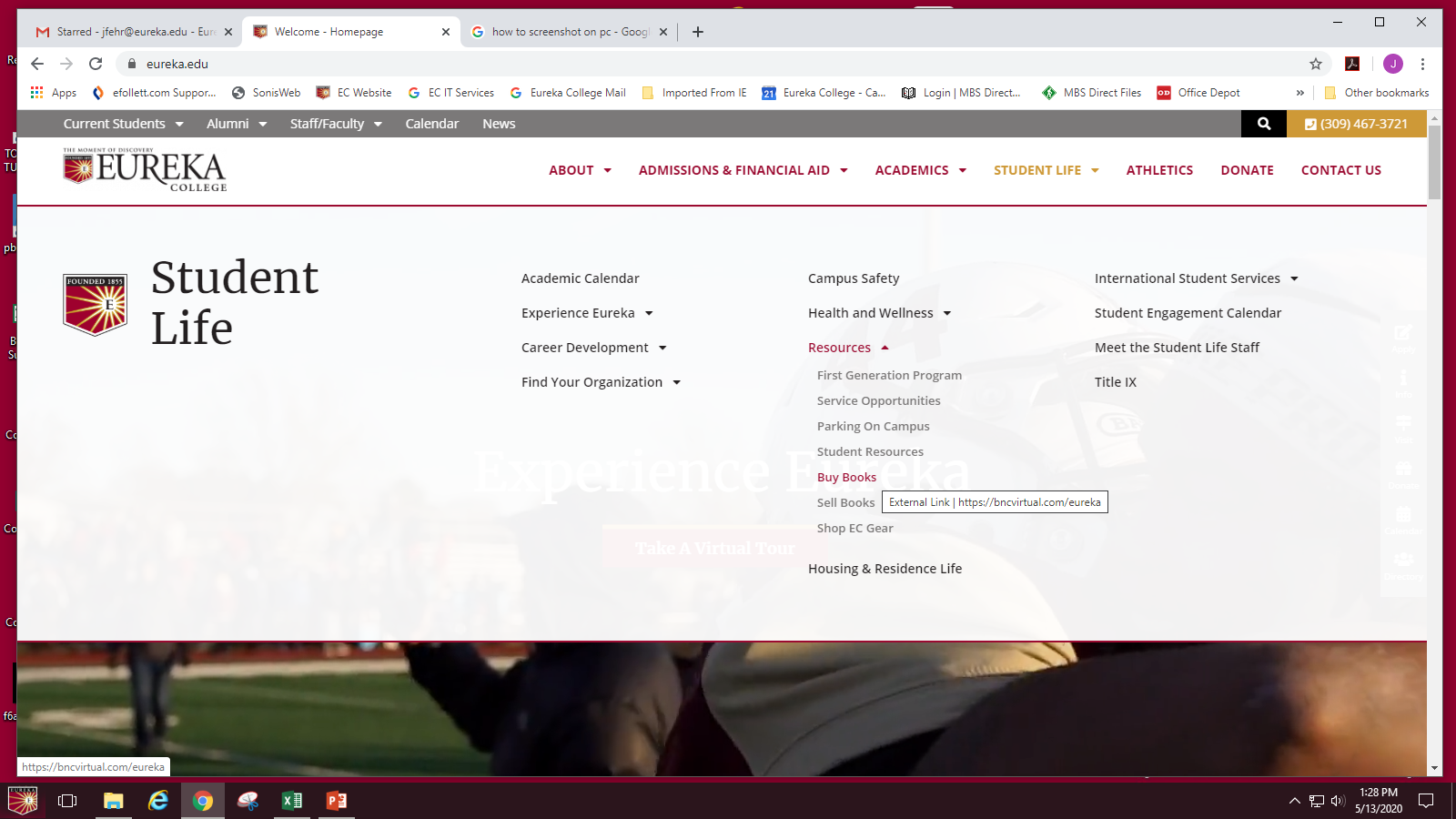 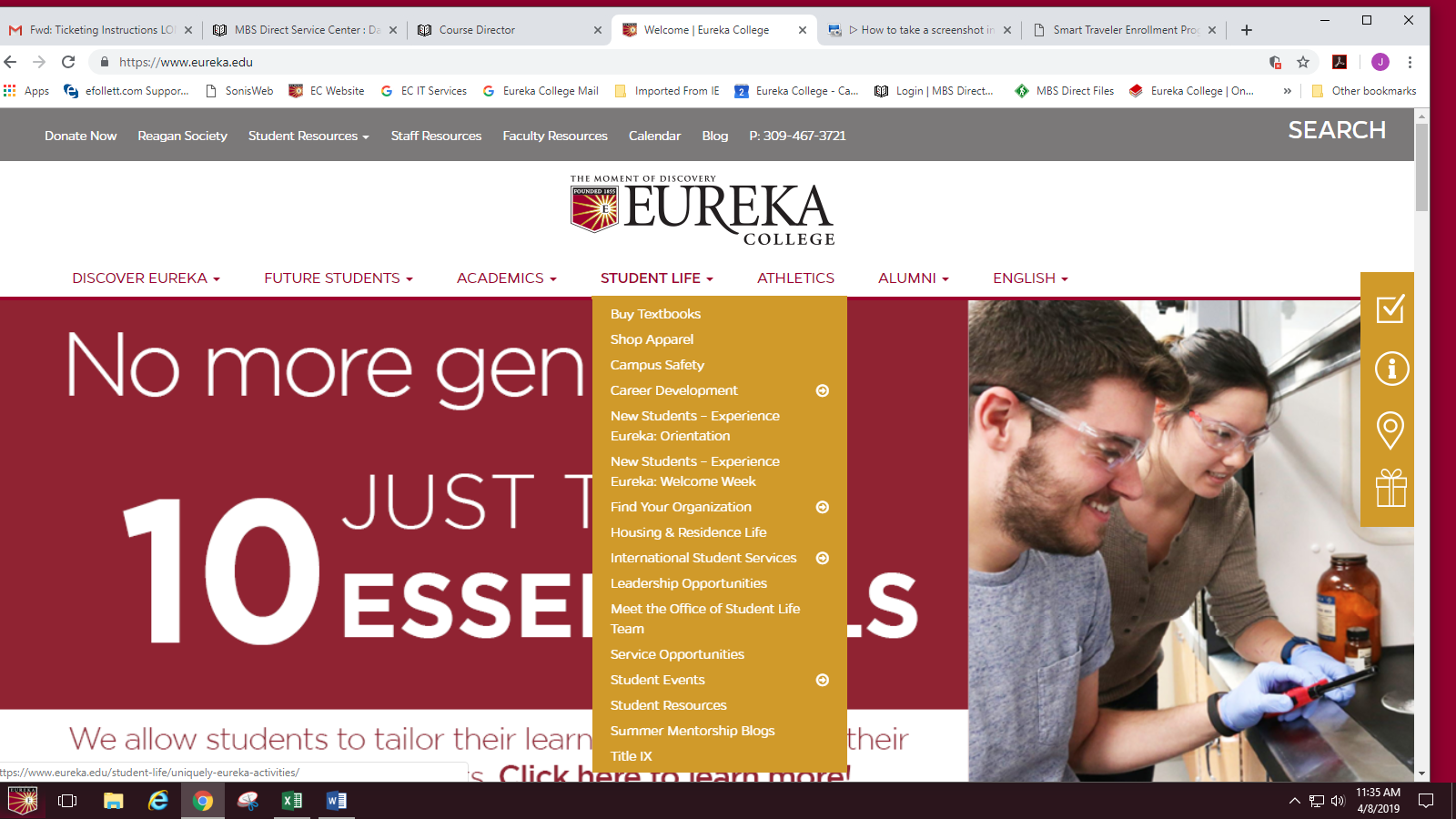 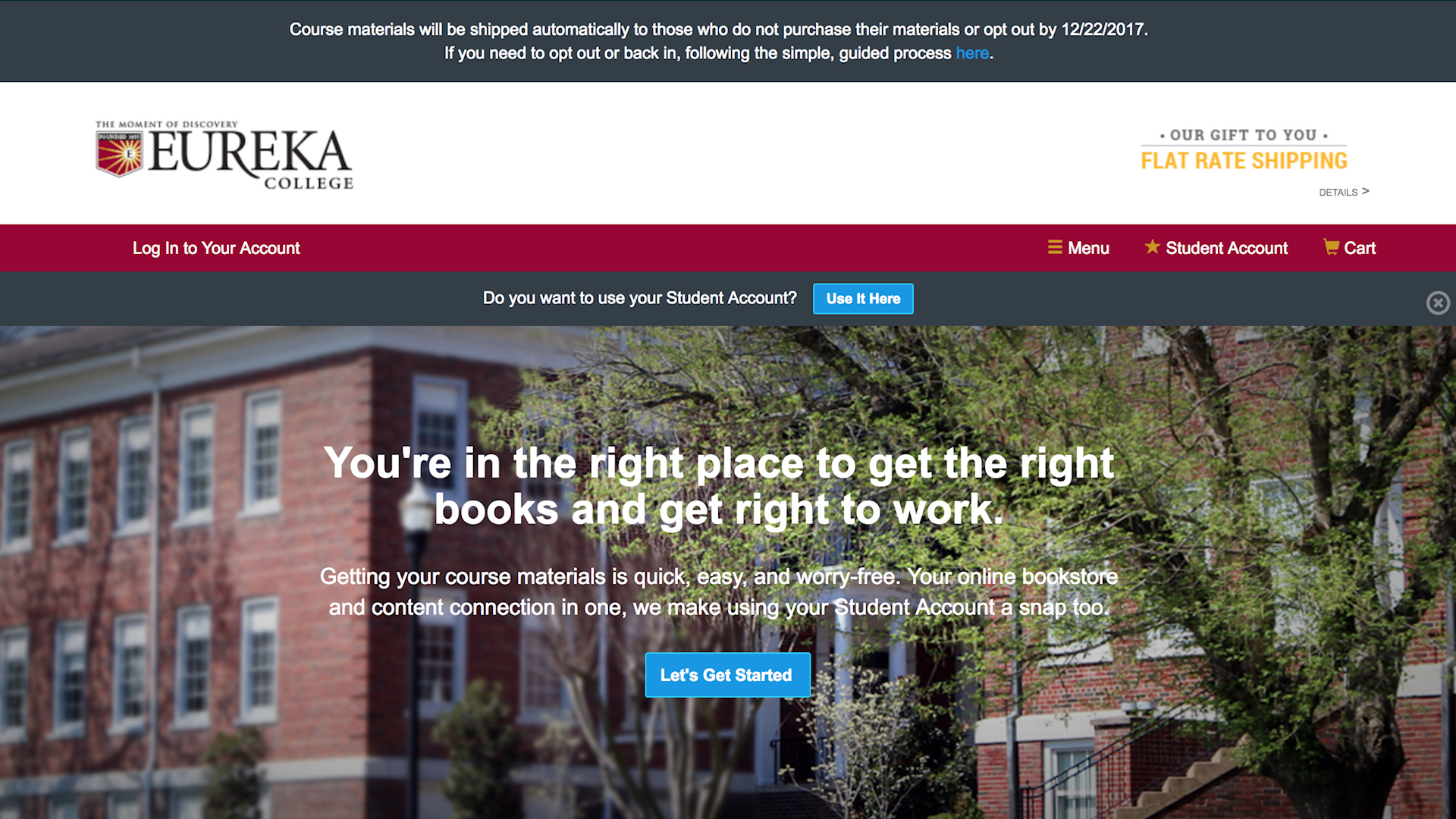 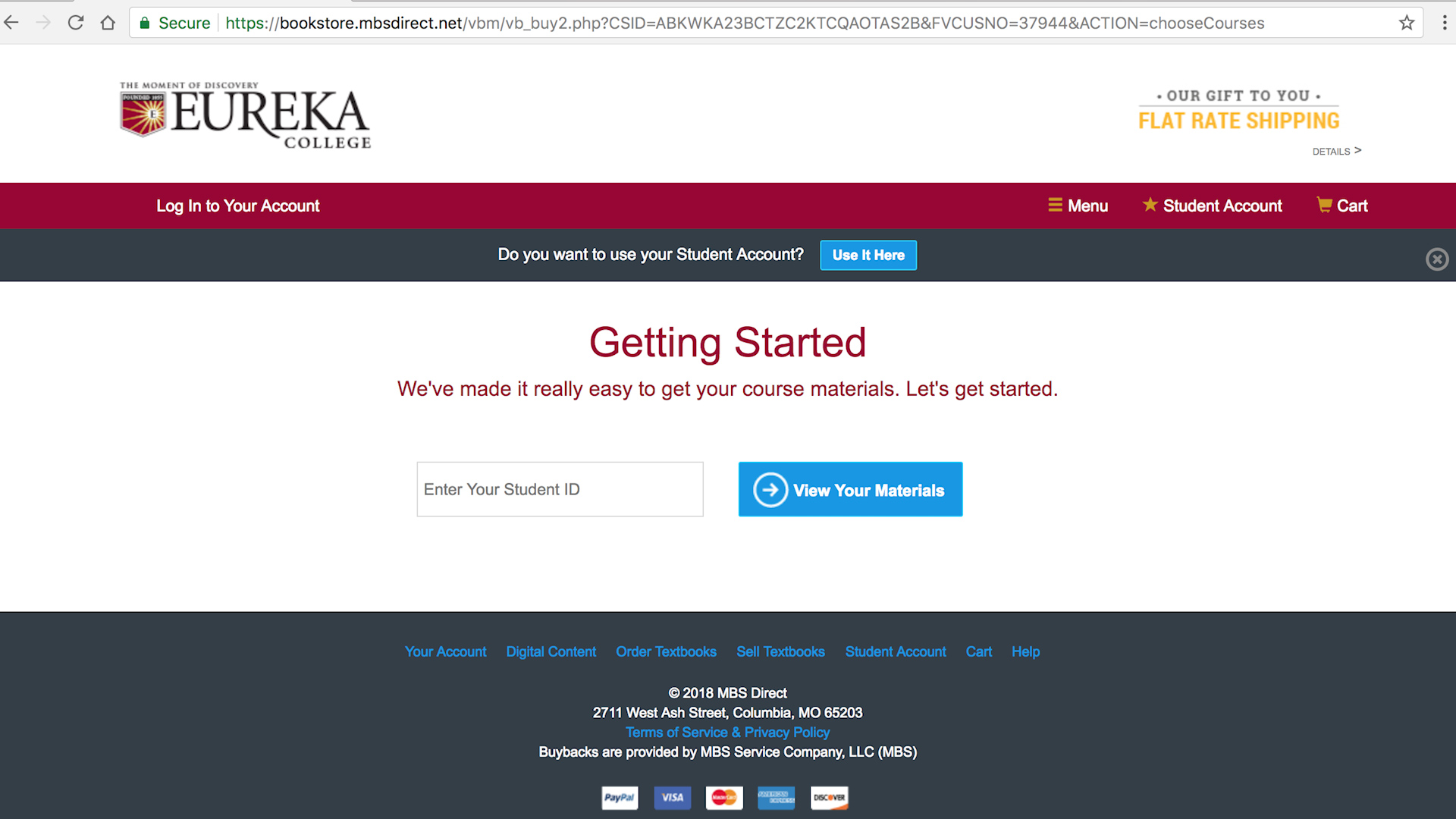 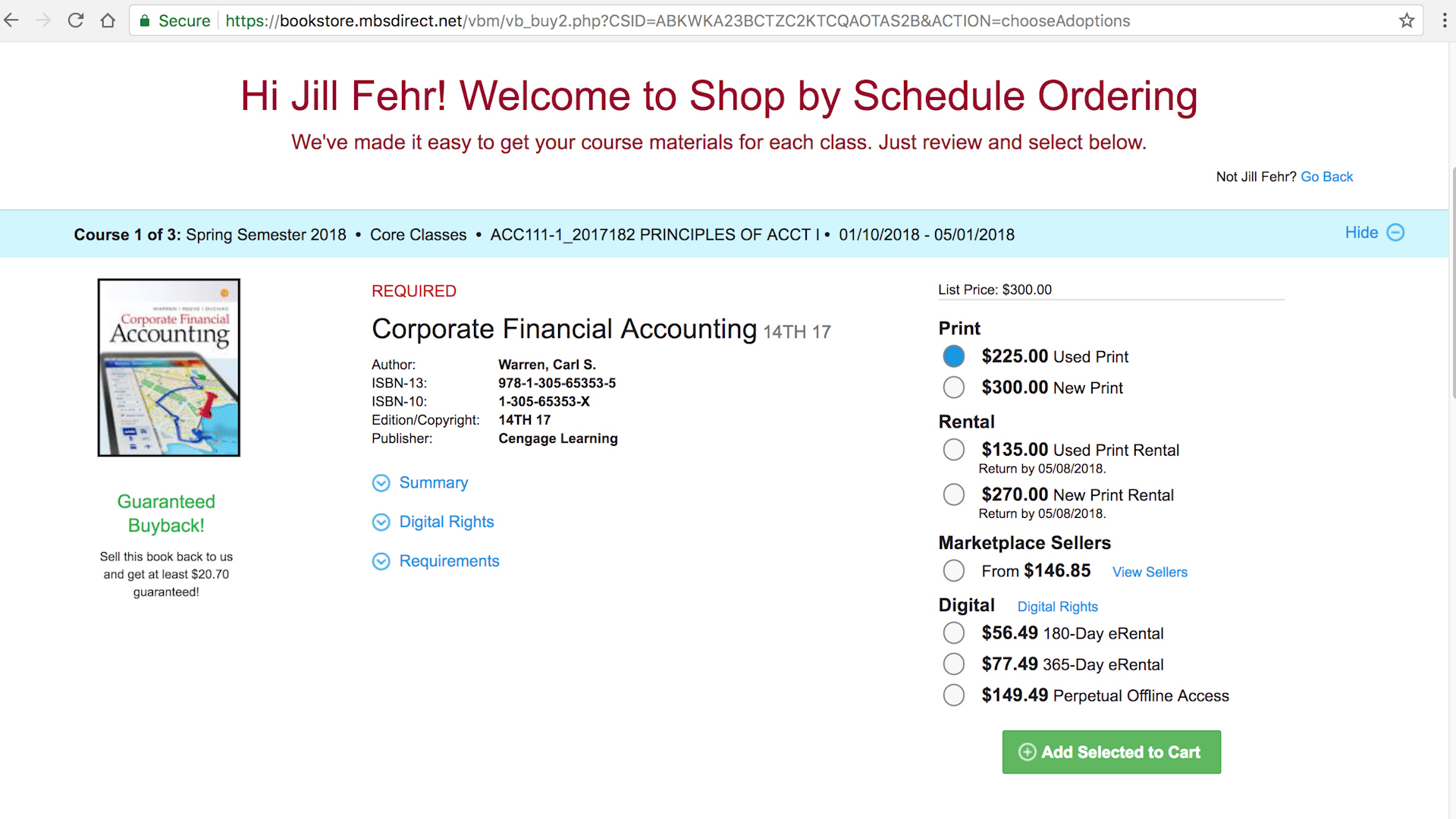 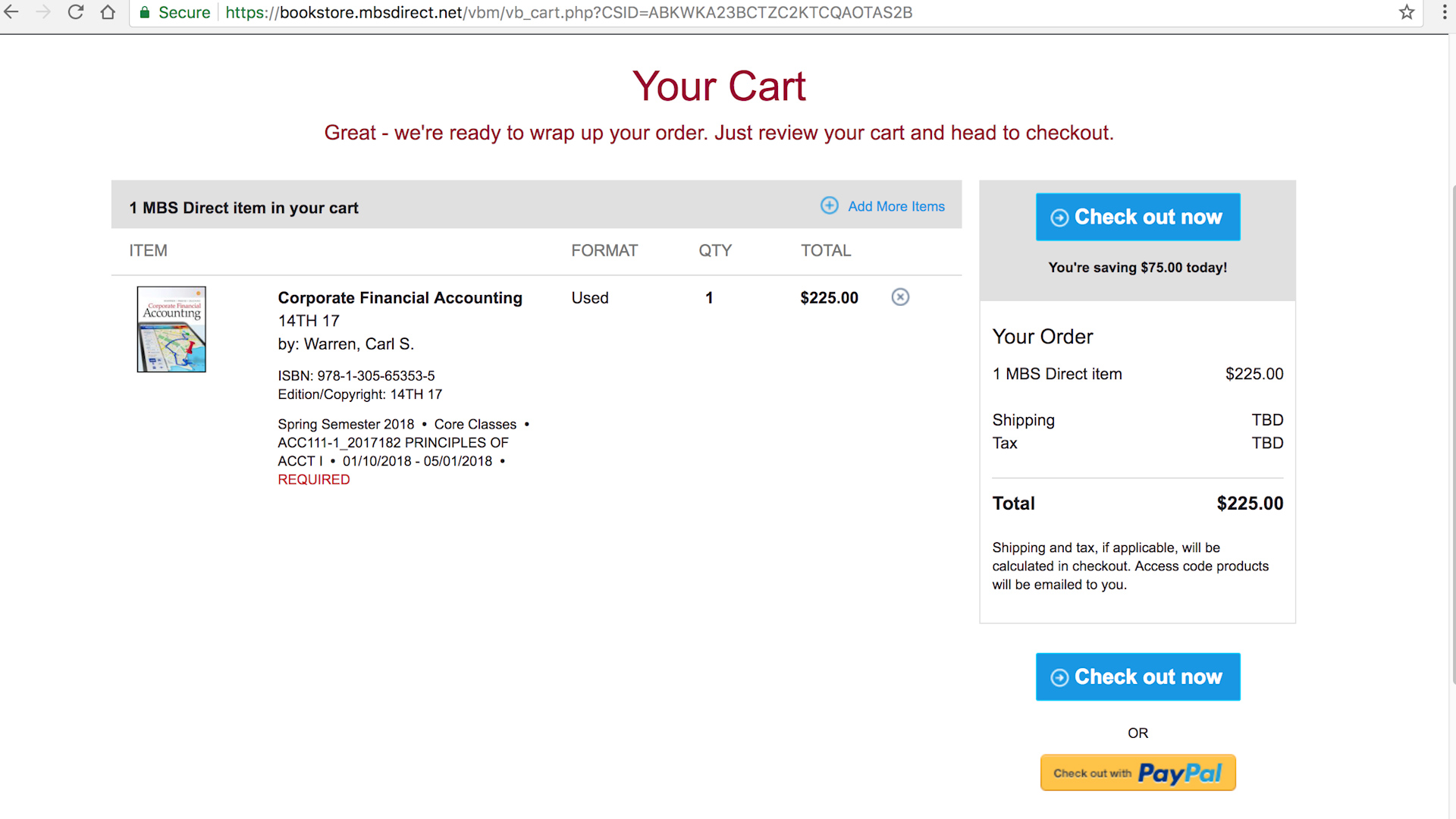 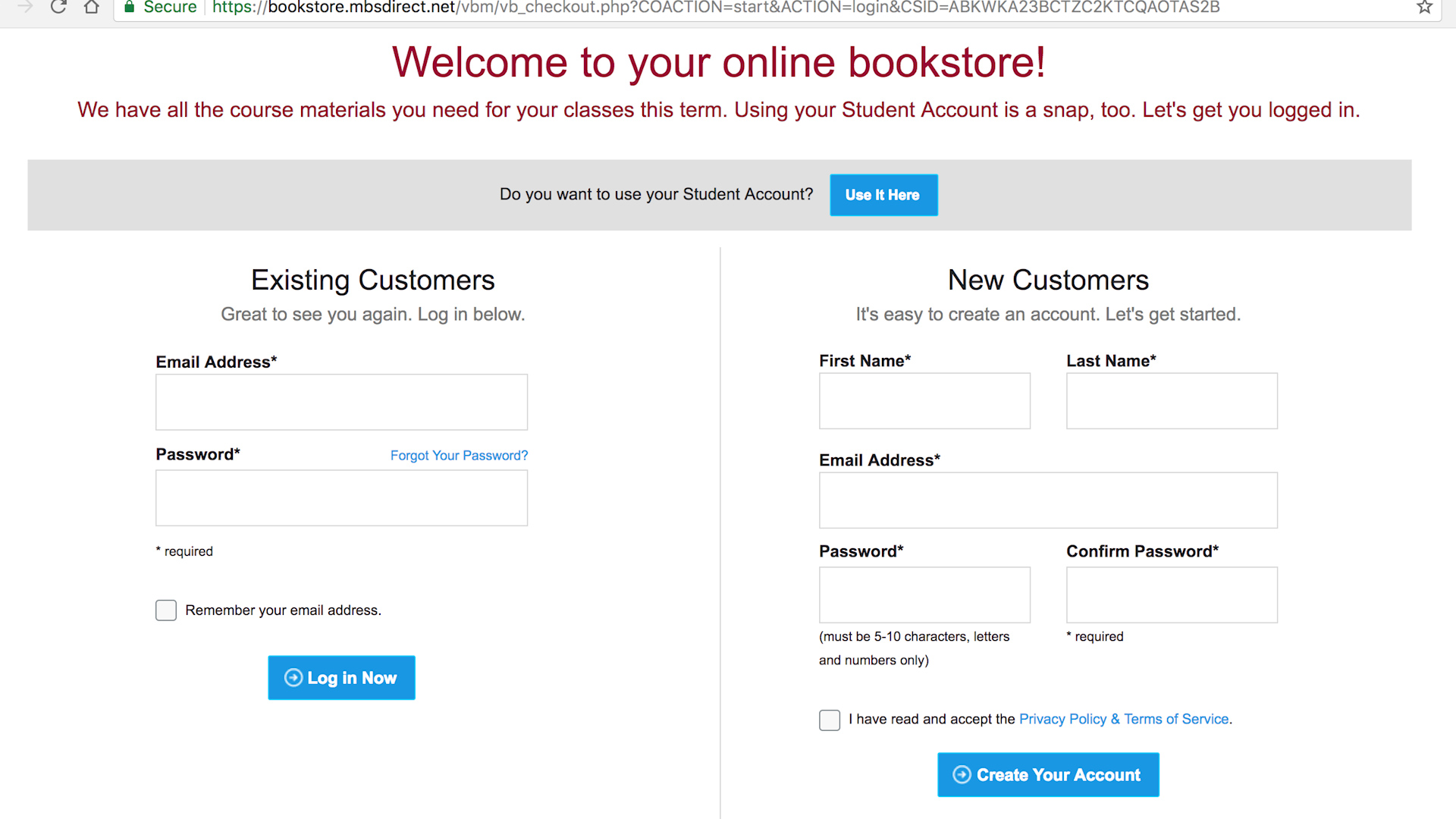 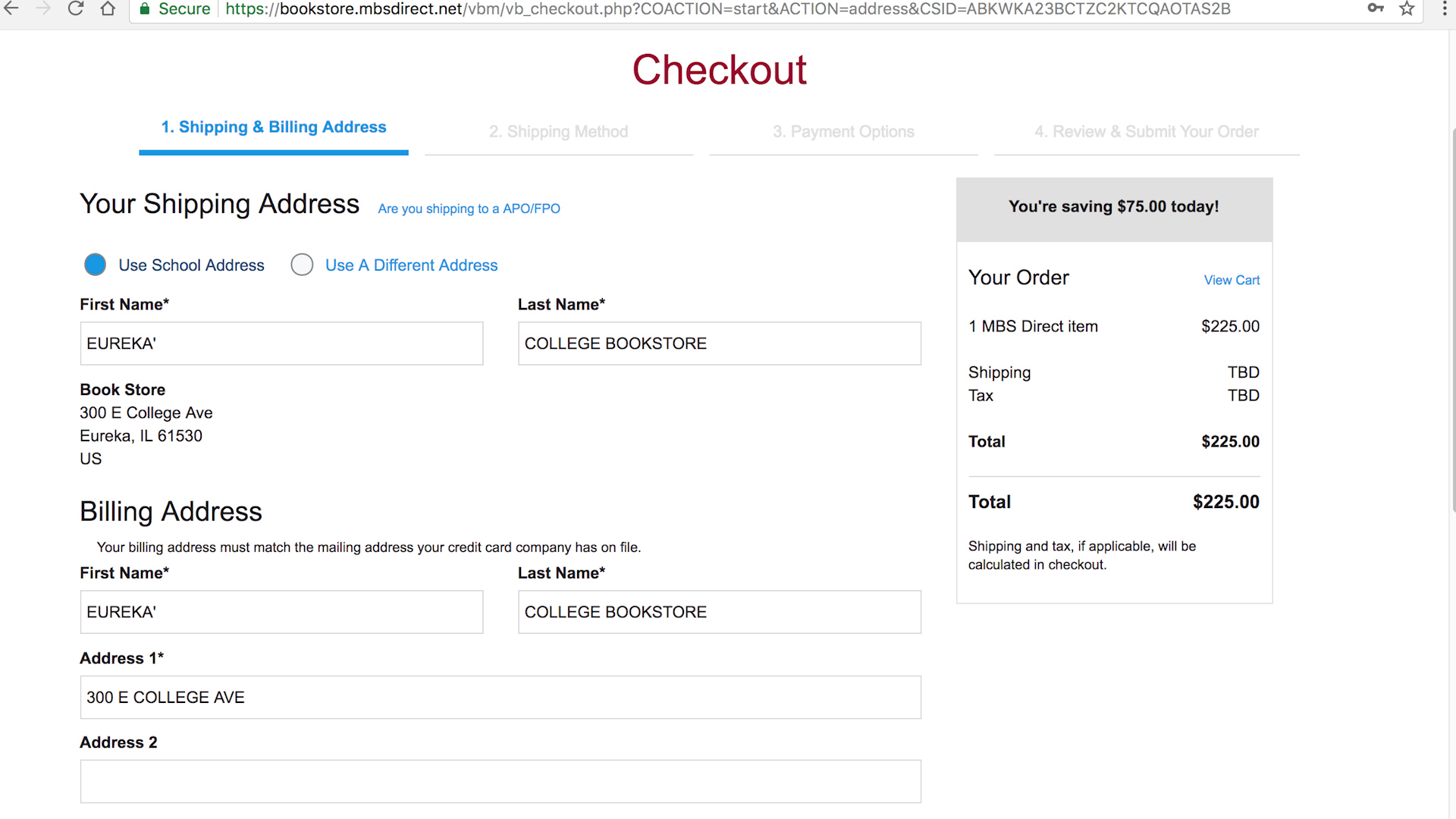 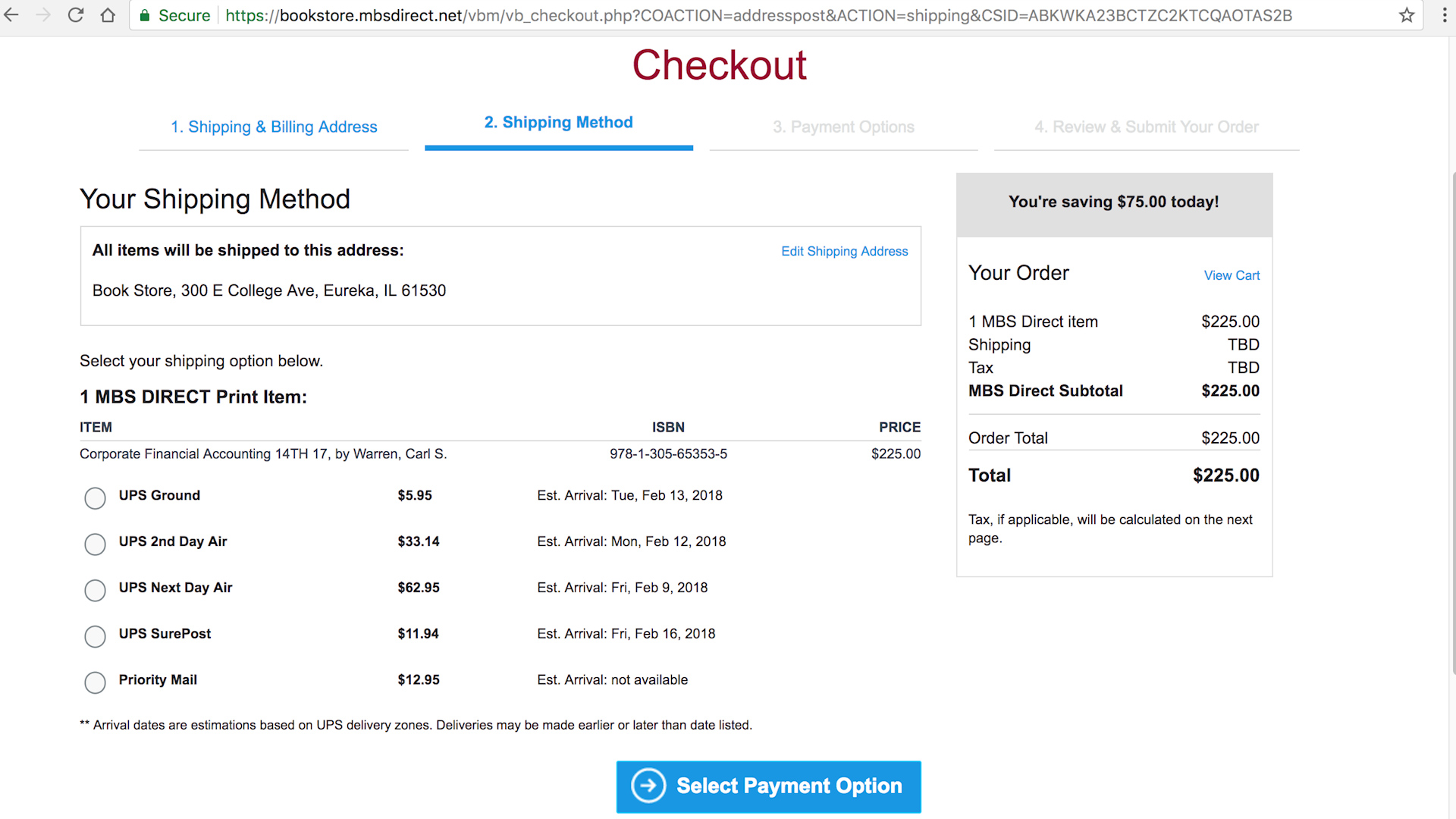 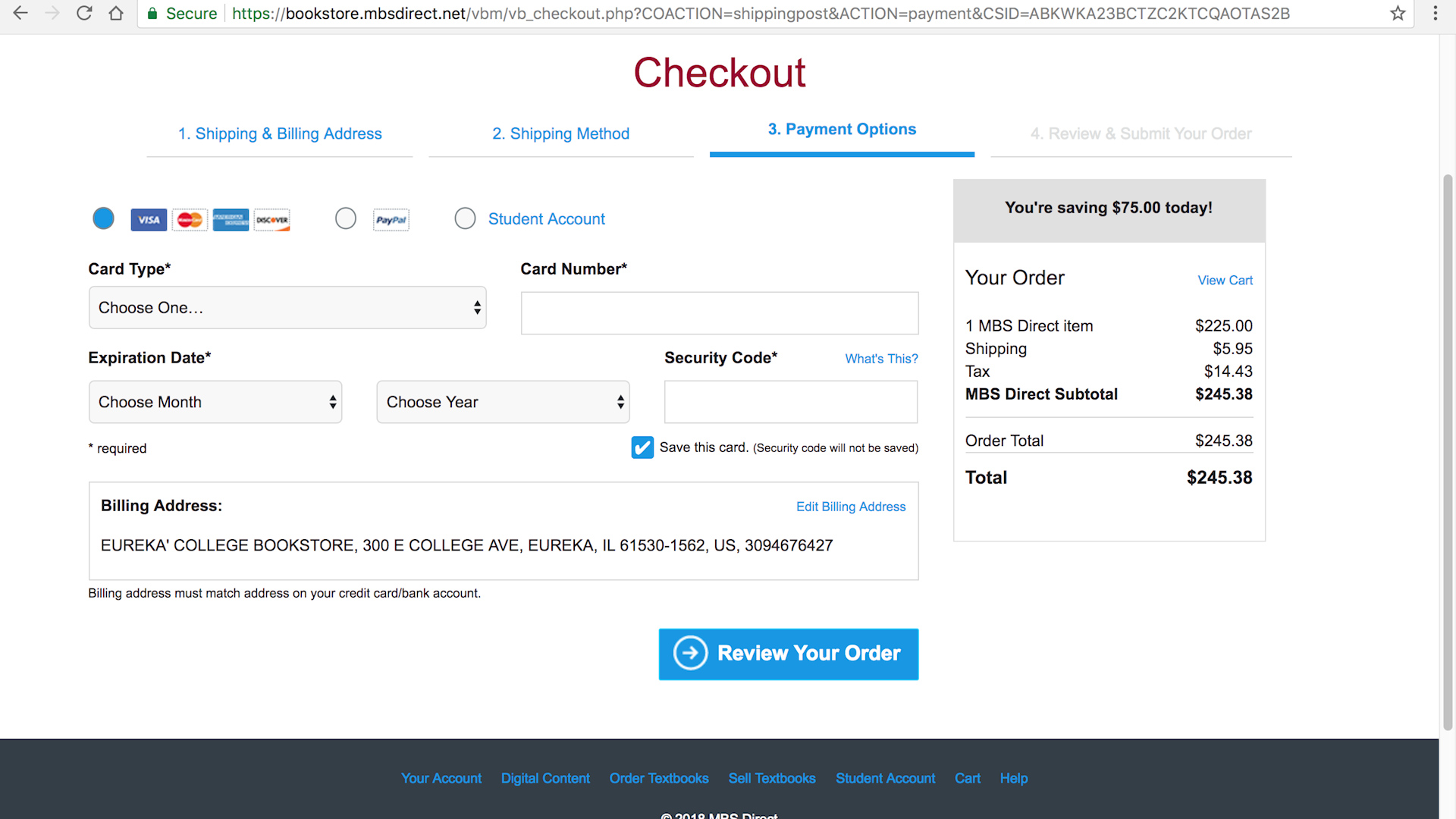 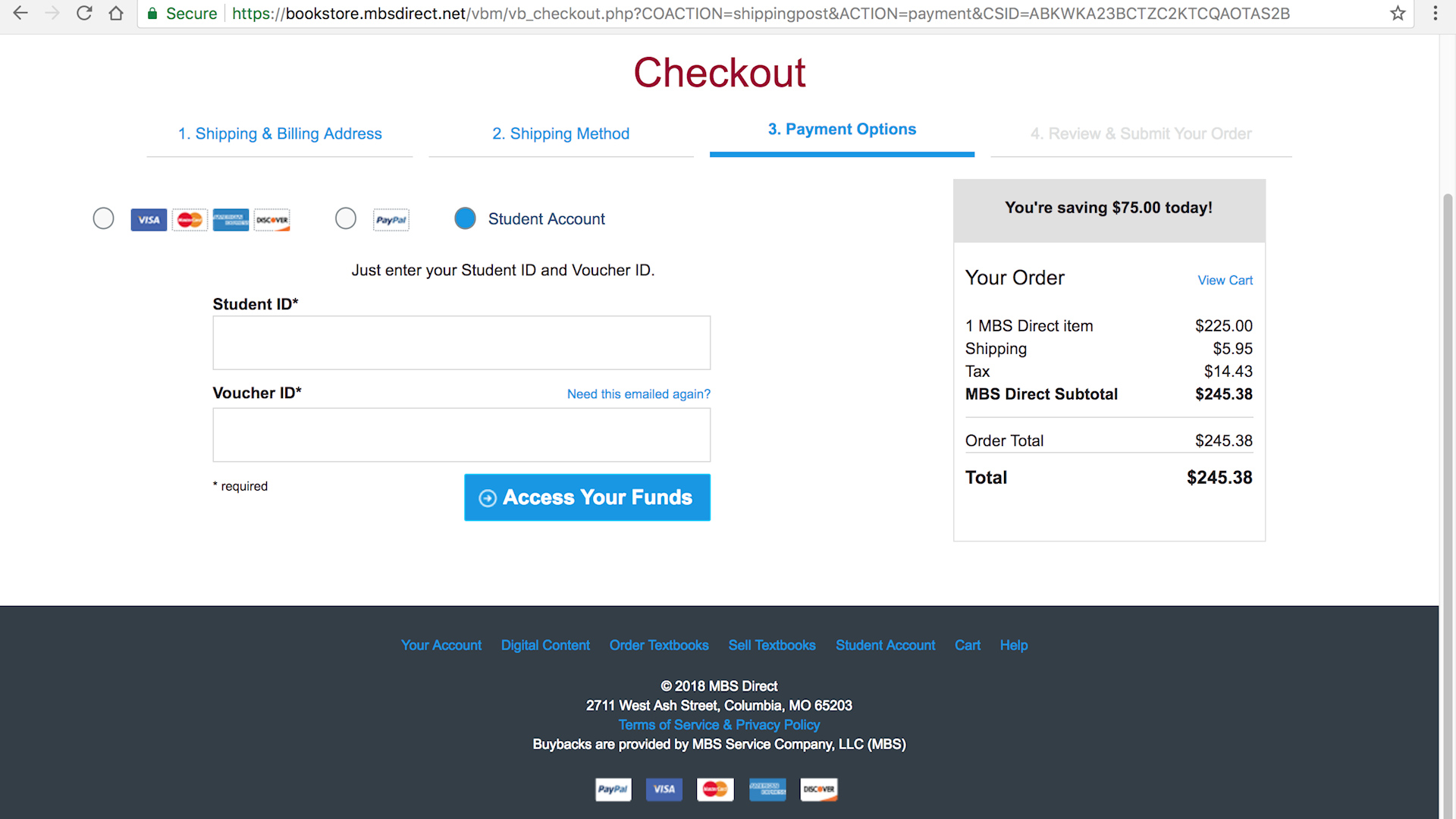 Helpful Reminders: 

Watch for emails from the Bookstore
Set up login (Eureka email) and password 
Guaranteed Buyback.  Guaranteed this price at buyback. 
Marketplace books take you out of MBS to Barnes & Noble
Your access ID was sent to you in an email from MBS.
Ship to campus is free before the deadline. 
Make sure you hit submit on your order.  You will receive an email confirmation.
OPT OUT 

IMPORTANT:  
Get book information before you opt out. 
You can opt back in at any time.
Opt out BEFORE the deadline

Continue on for instructions to opt out
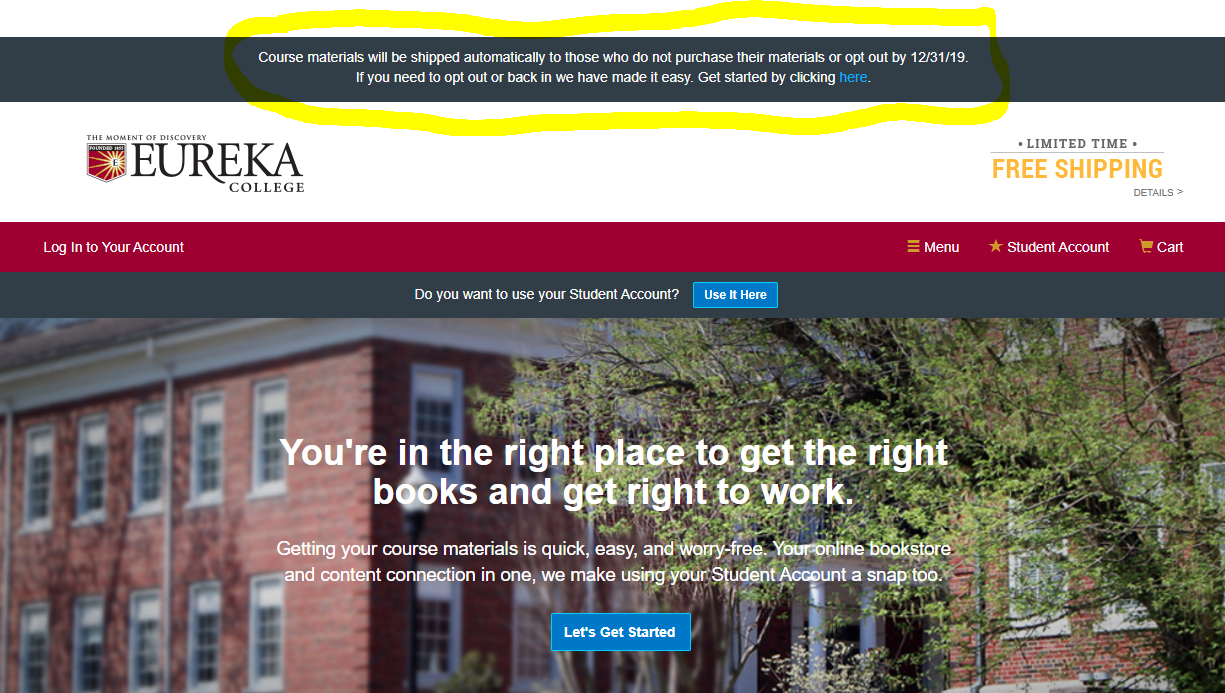 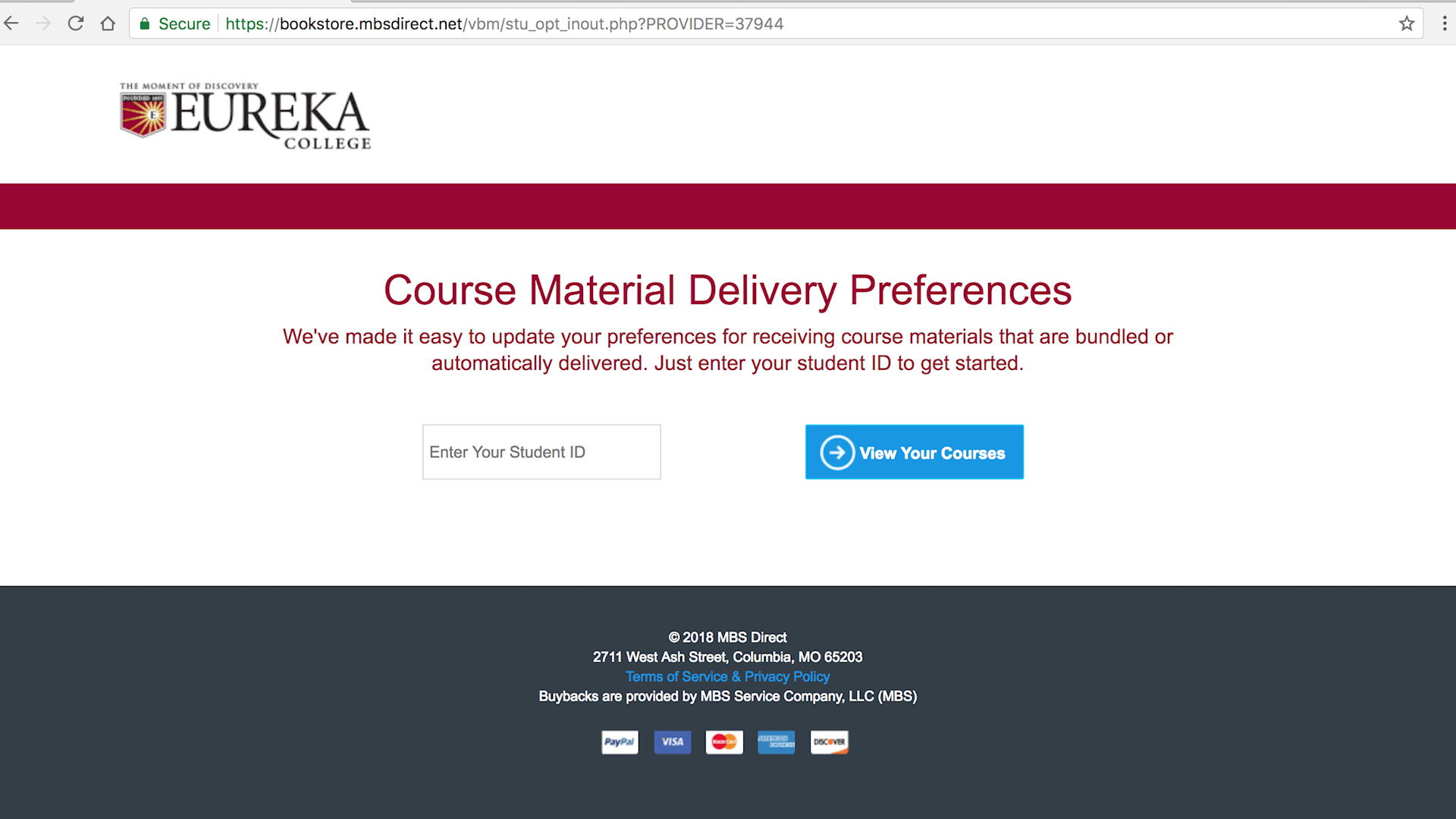 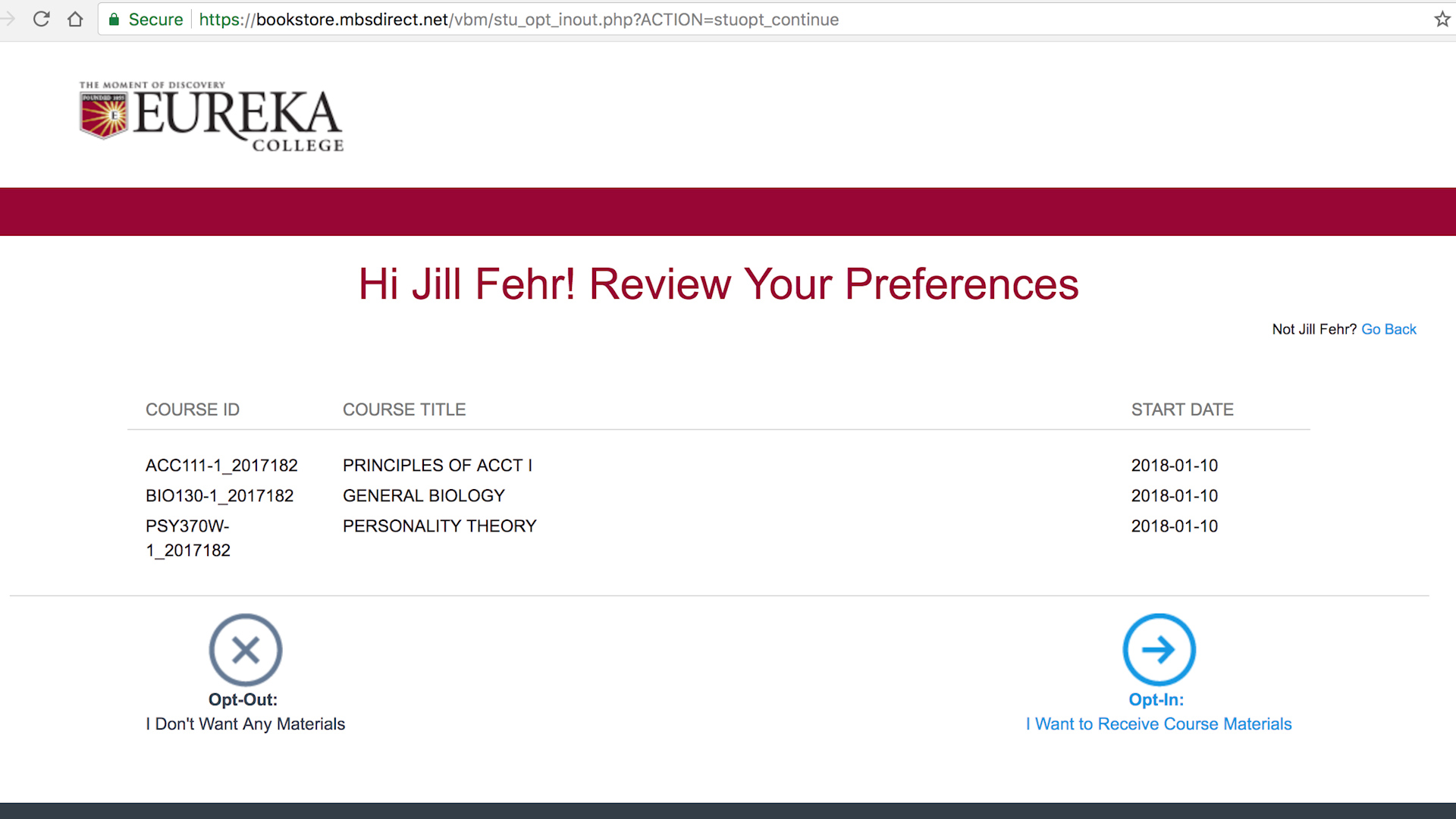 Questions?
bookstore@eureka.edu
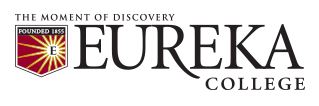